Introduction
Chemistry in the Environment
(Where we live)
Origins of the Atmosphere - Hypothesis
The Earth's primitive atmosphere was probably formed by the accretion of extraterrestrial volatile materials and by outgassing of the Earth's interior. As accretion diminished and the Earth evolved, the steamy atmosphere condensed to form oceans, leaving an atmosphere dominated by CO2 (1 to 10 bar), CO and N2 (1 bar). Despite a faint young Sun, the initially high concentration of CO2 maintained surface temperatures on Earth above 0oC by means of the greenhouse effect. The weakly reducing primitive atmosphere was favorable for the emergence of biota. Photosynthesis then increased oxygen concentrations, which, in turn, allowed ozone formation in the upper atmosphere by photochemical reactions. The shielding of the Earth's surface from dangerous solar UV radiation by ozone in the upper atmosphere permitted life to evolve onto land. At the same time, the concentrations of CO2 (and other greenhouse gases) declined, thereby compensating for an increasingly bright Sun. The relatively stable climate of the Earth over the past 3.5 Ga, during which time the mean surface temperature has remained in the range of -5 to 50°C, is probably due to the negative feed­back between surface temperature, atmospheric CO2, and the weathering rates of rocks.
[Speaker Notes: 1 bar = 105 Pa
1 atm = 1.01x105 Pa = 760 torr = 760 mmHg]
Where is the atmosphere?
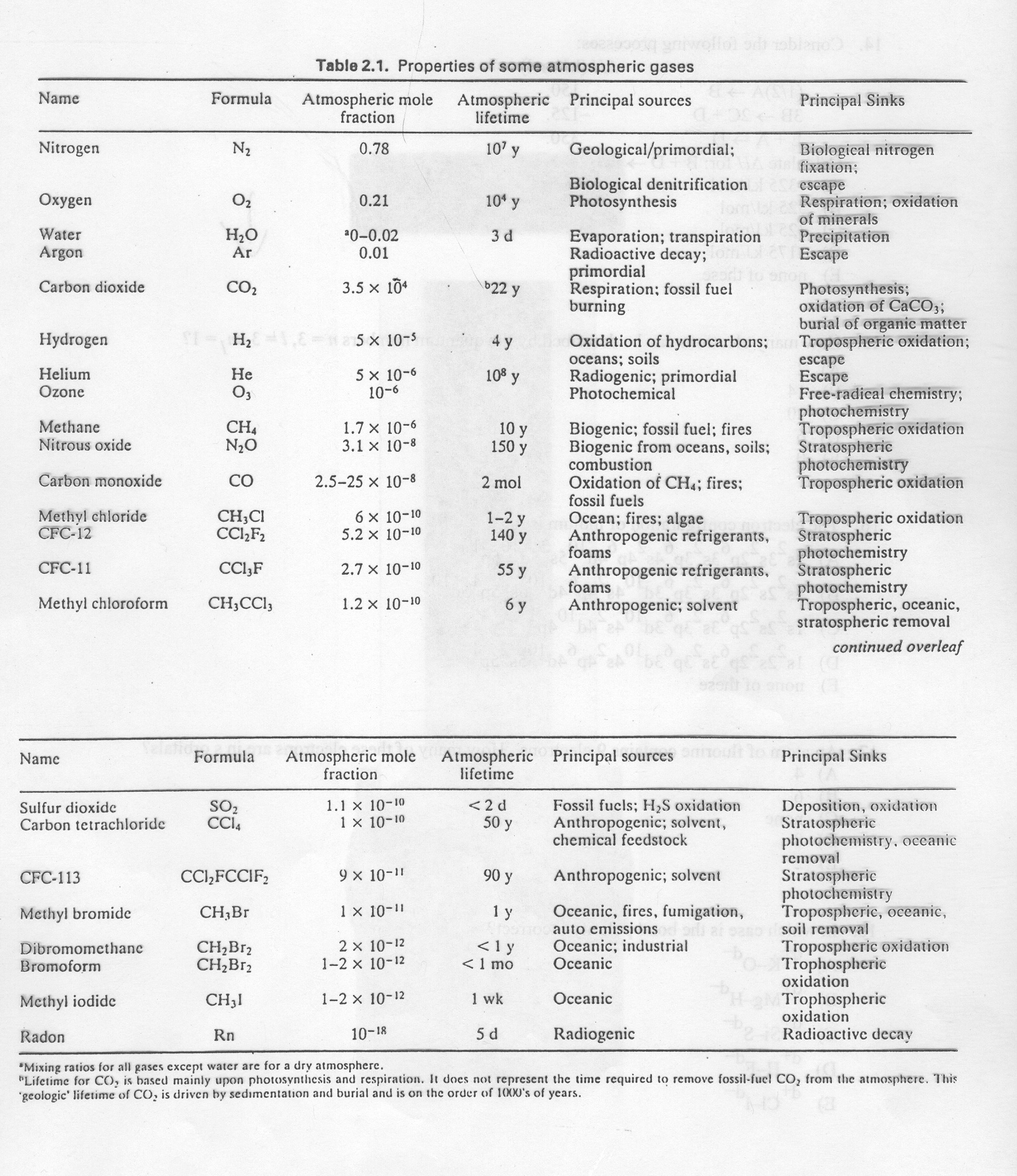 What is in the atmosphere?
[Speaker Notes: Average molar mass of atmosphere = 28.96 g/mol
Px = ΧxPatm]
Ozone

How did it get there and why is it still there.
[Speaker Notes: Early atm dominated by carbon dioxide
Photosynthetic process bring oxygen]
Chemistry of the Stratosphere
The Ozone Layer
[Speaker Notes: High frequency (UV-C and UV-B) radiation absorbed in the upper atmosphere.
E=hv, νλ=c]
[Speaker Notes: Pressure drops off logarithmically.
Temperature changes define atmospheric regions.]
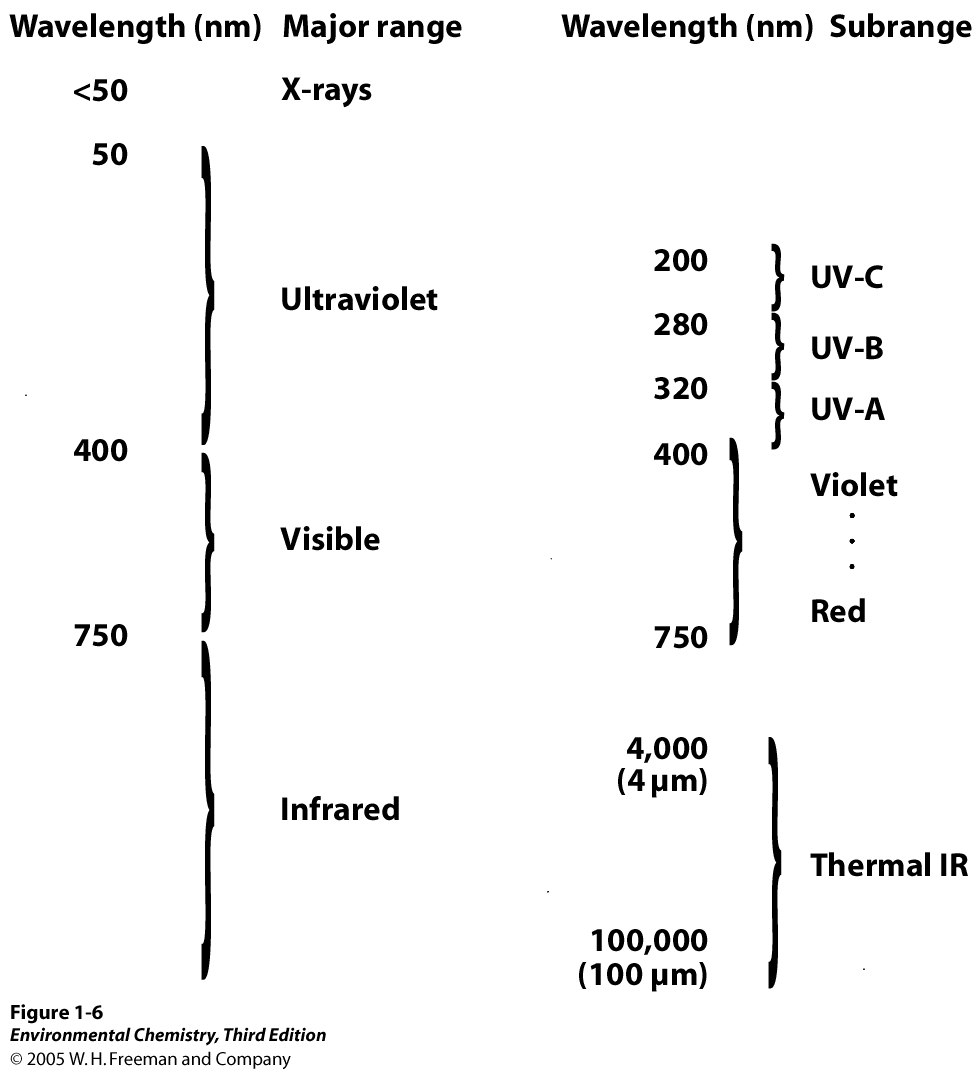 [Speaker Notes: Do problem 1-1]
Absorption Spectrum for Oxygen
[Speaker Notes: Absorption due to electronic transition. Molecules excited to higher energy state.

Do problem 1-2]
Absorption Spectrum for Ozone
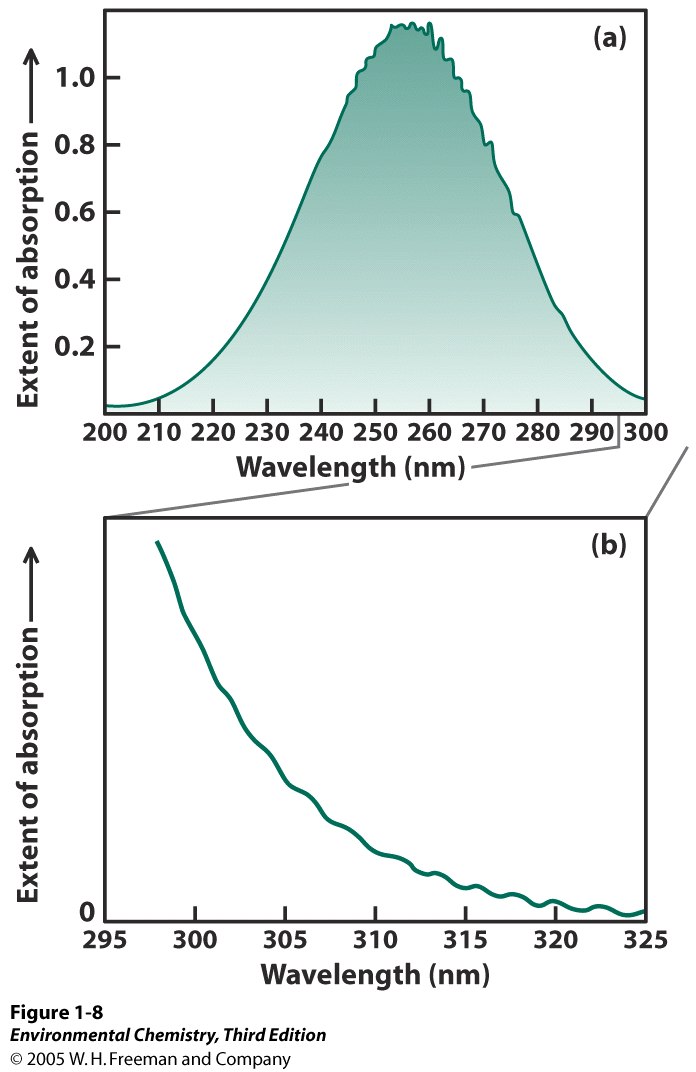 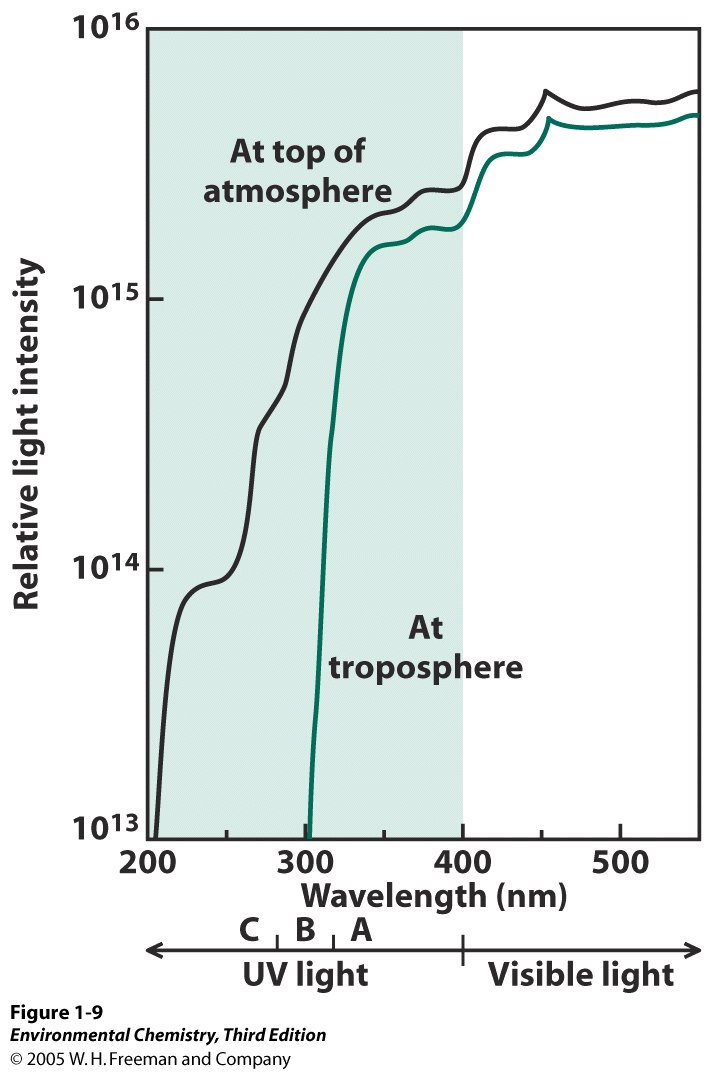 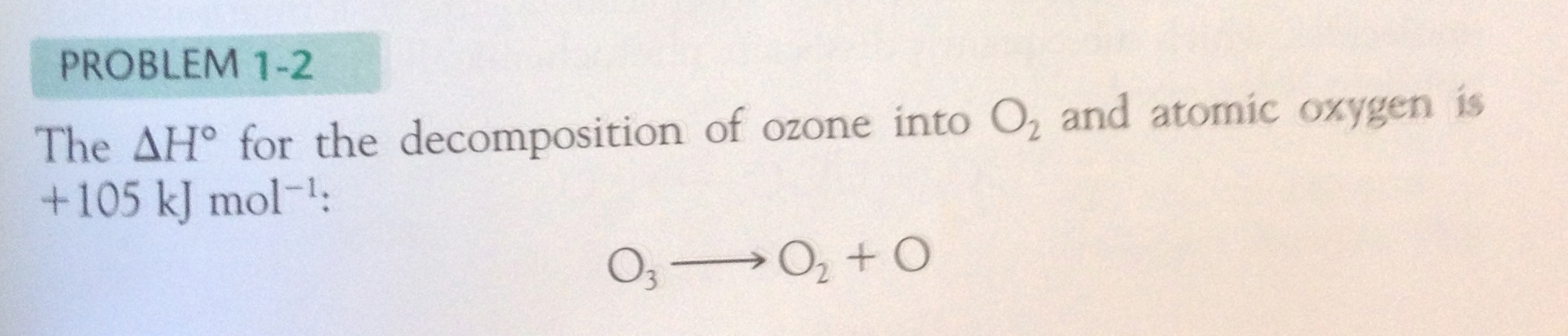 What is the longest wavelength of light that could dissociate ozone by this mechanism?

Does ozone absorb light of sufficient energy?
[Speaker Notes: What is the longest wavelength of light that could dissociate ozone by this mechanism? Does ozo]
Chapter 1 – Additional Problem
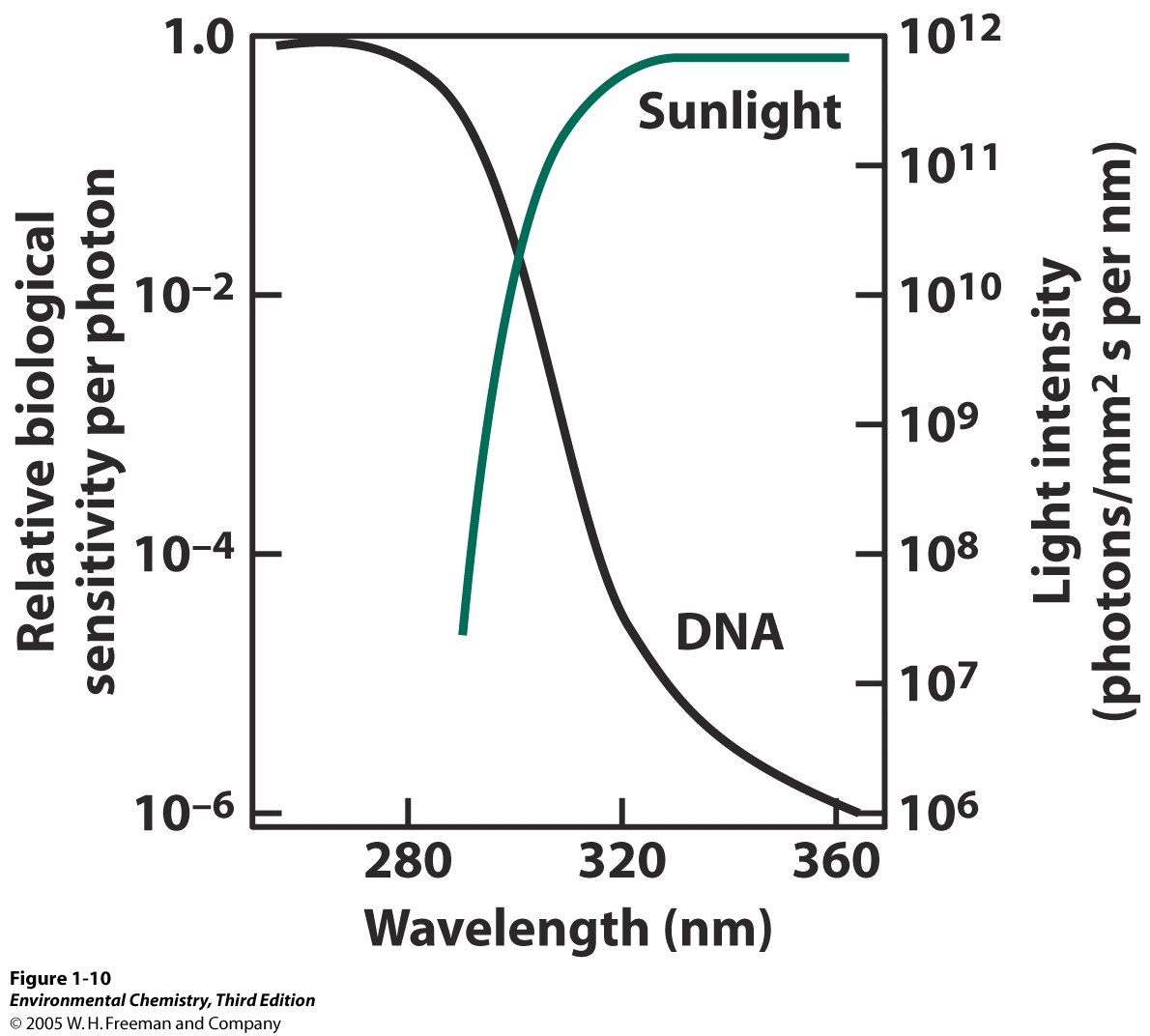 Skin Cancer Rates vs. UV Flux
Creation and Noncatalytic Destruction of Ozone
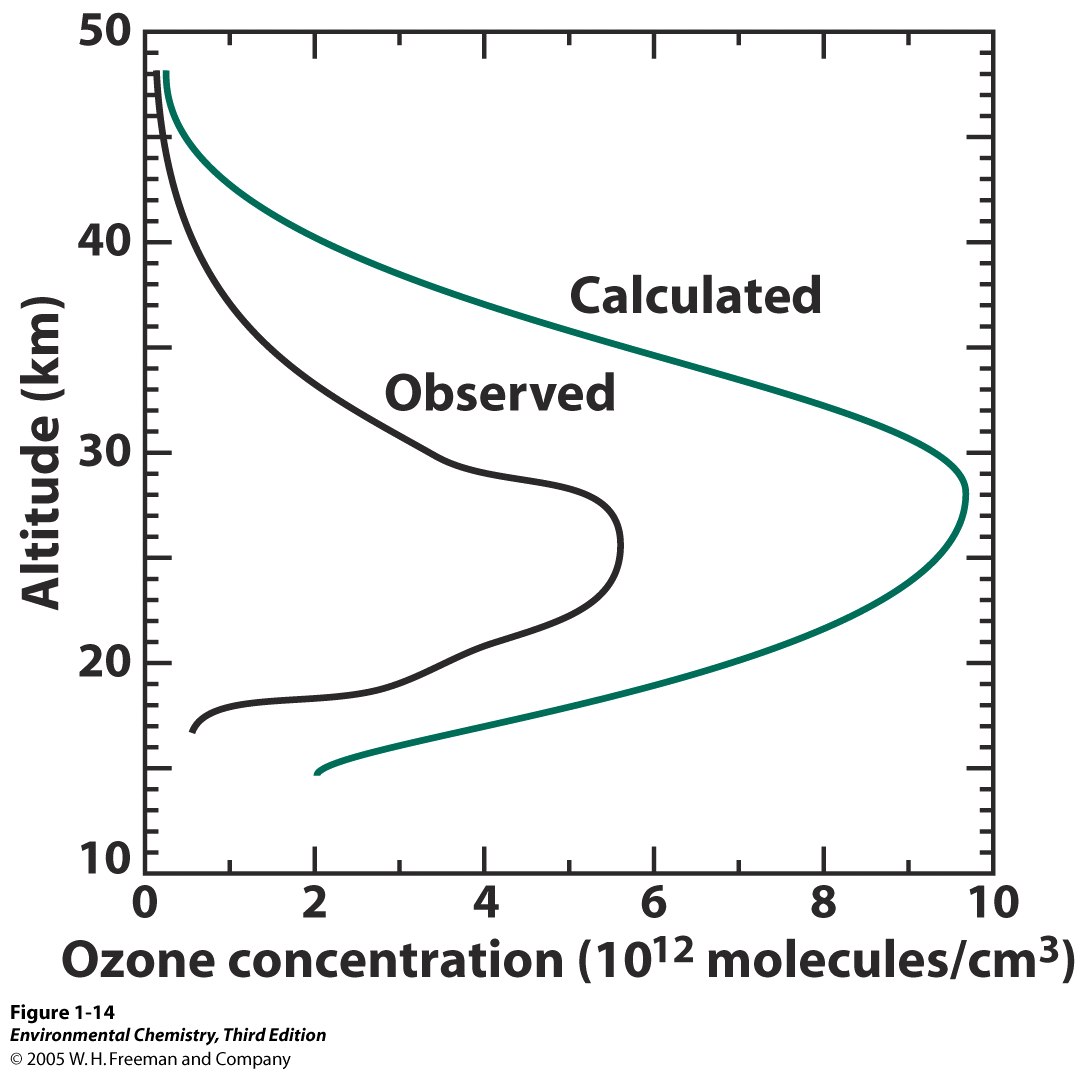 Calculate mole fraction of ozone at 25 km
Chapter 1
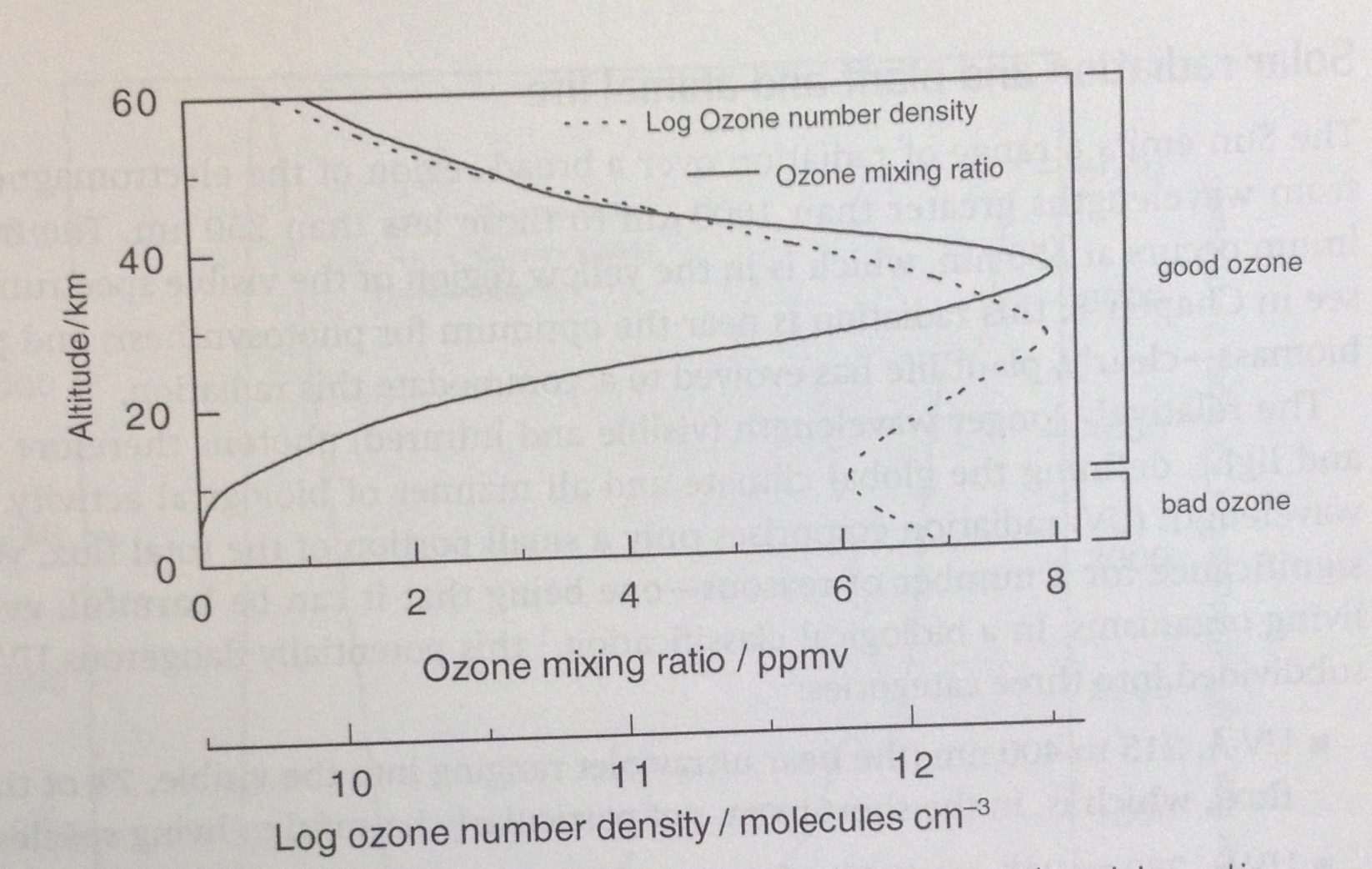 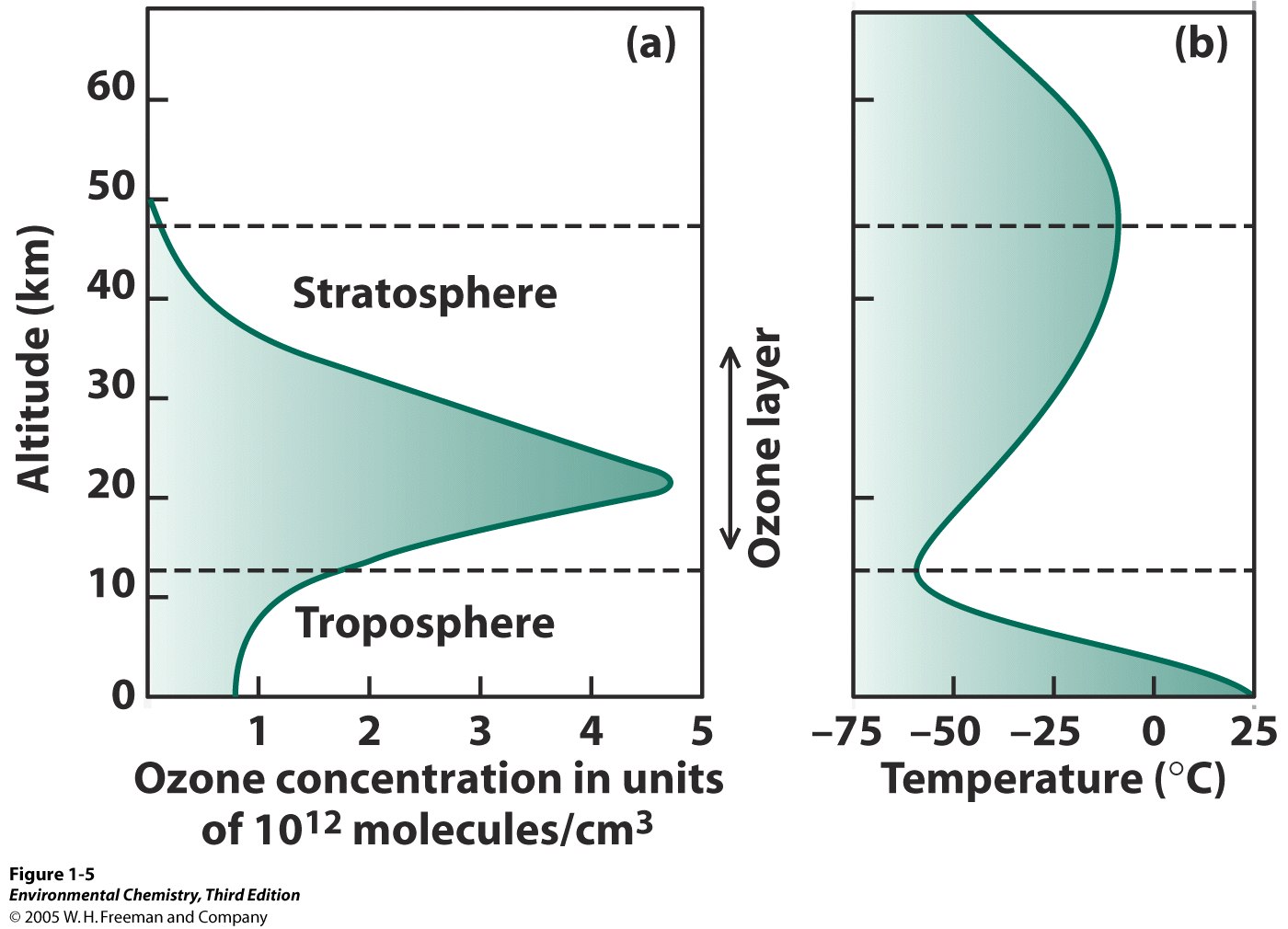 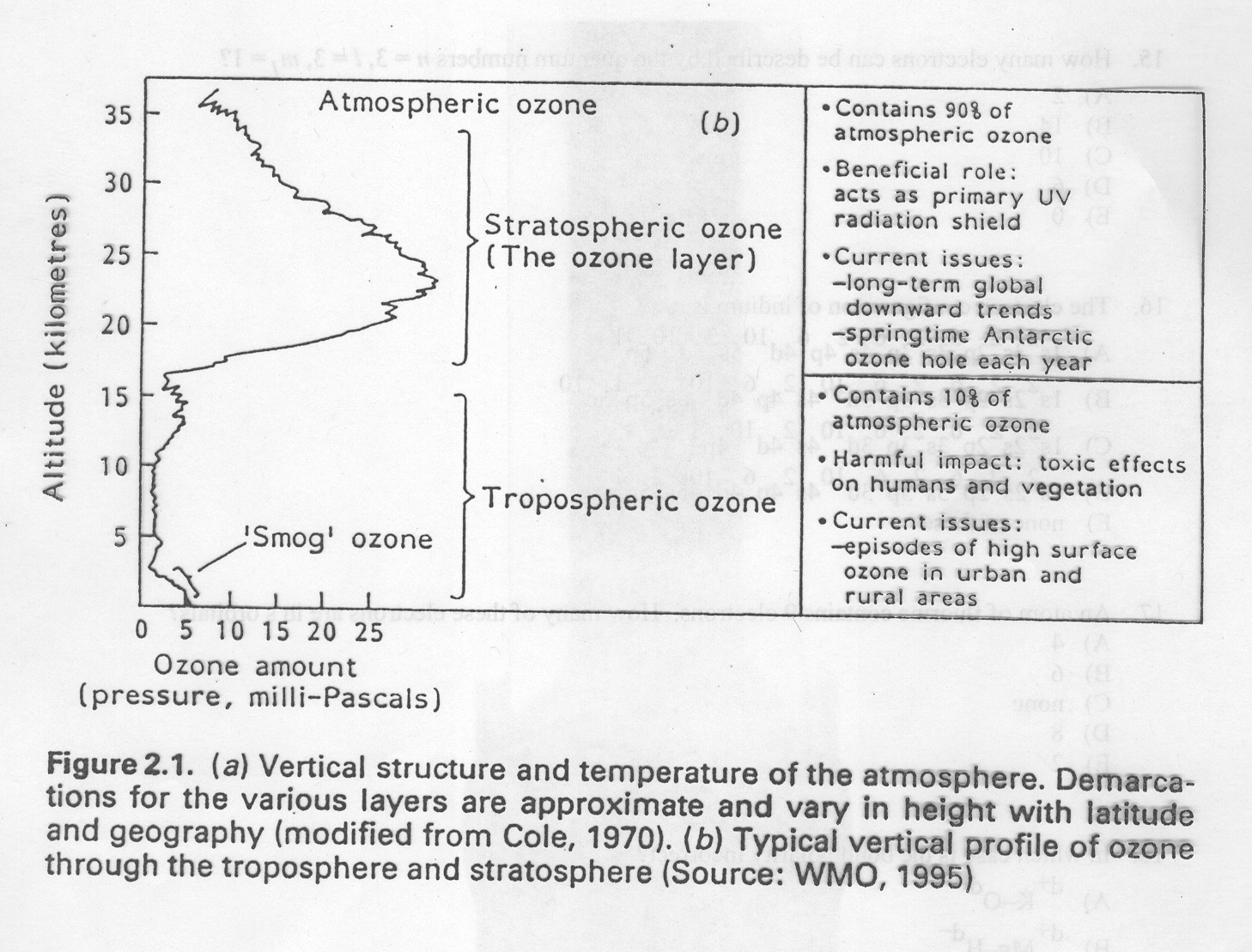 Ozone Levels by Latitude
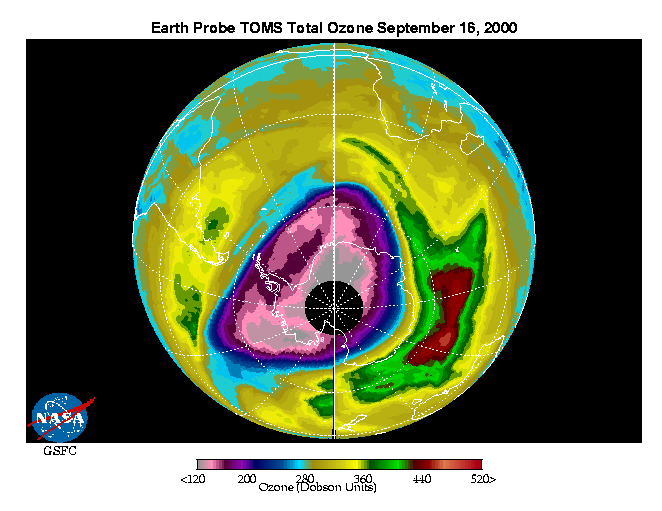 Annual Variation in Ozone Levels
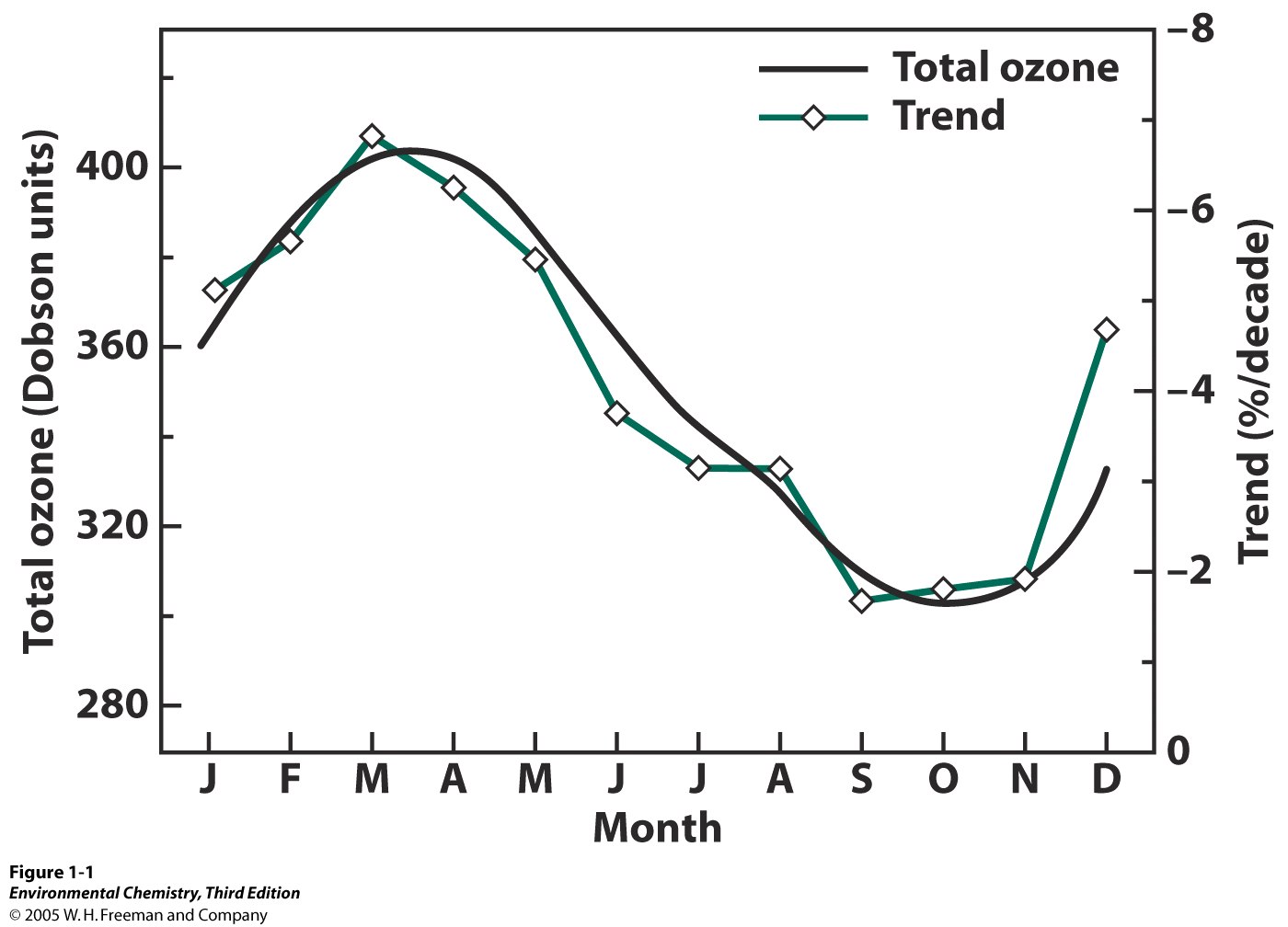 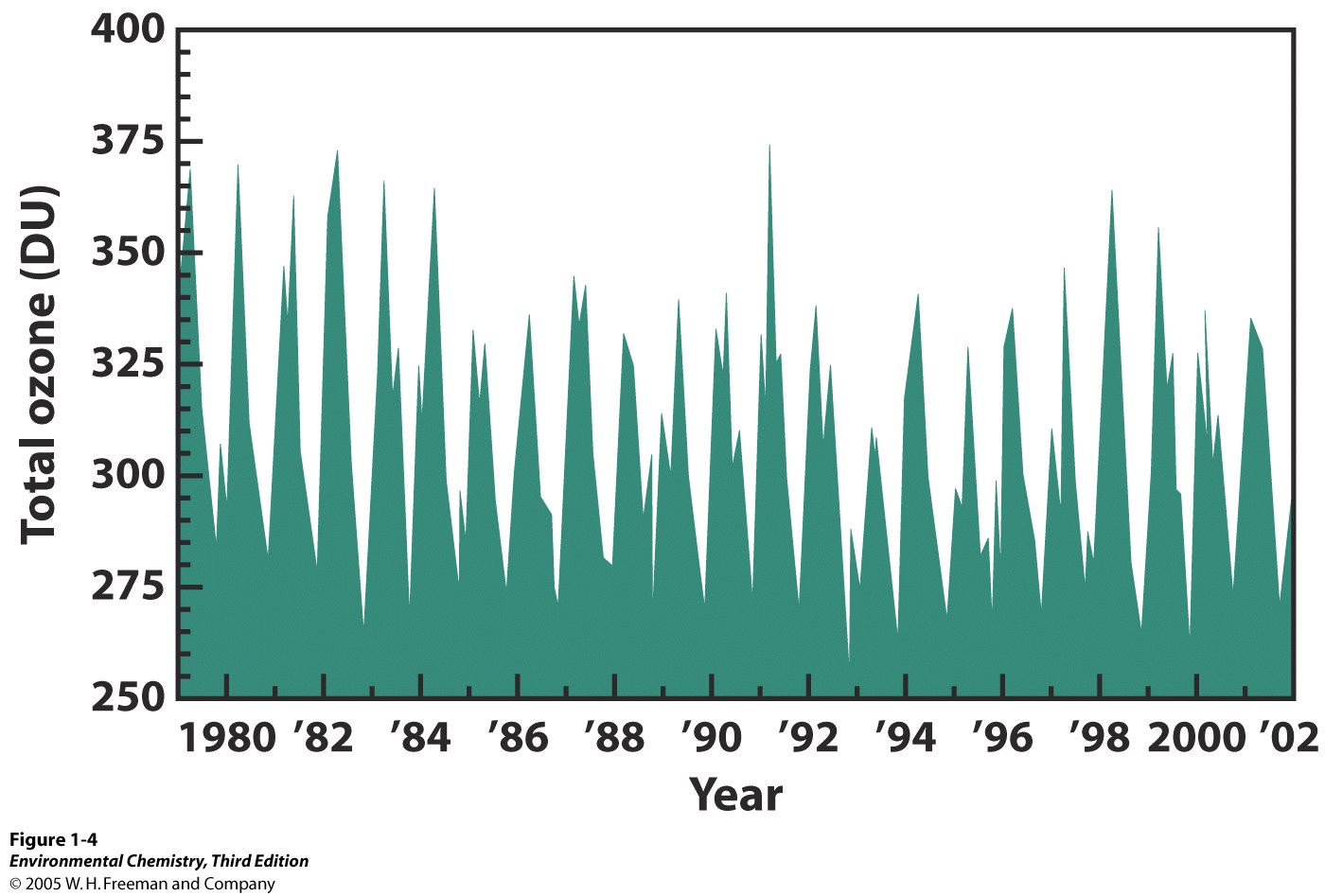 Catalytic Destruction of Ozone
CHAPTER  01: Figure 1.9
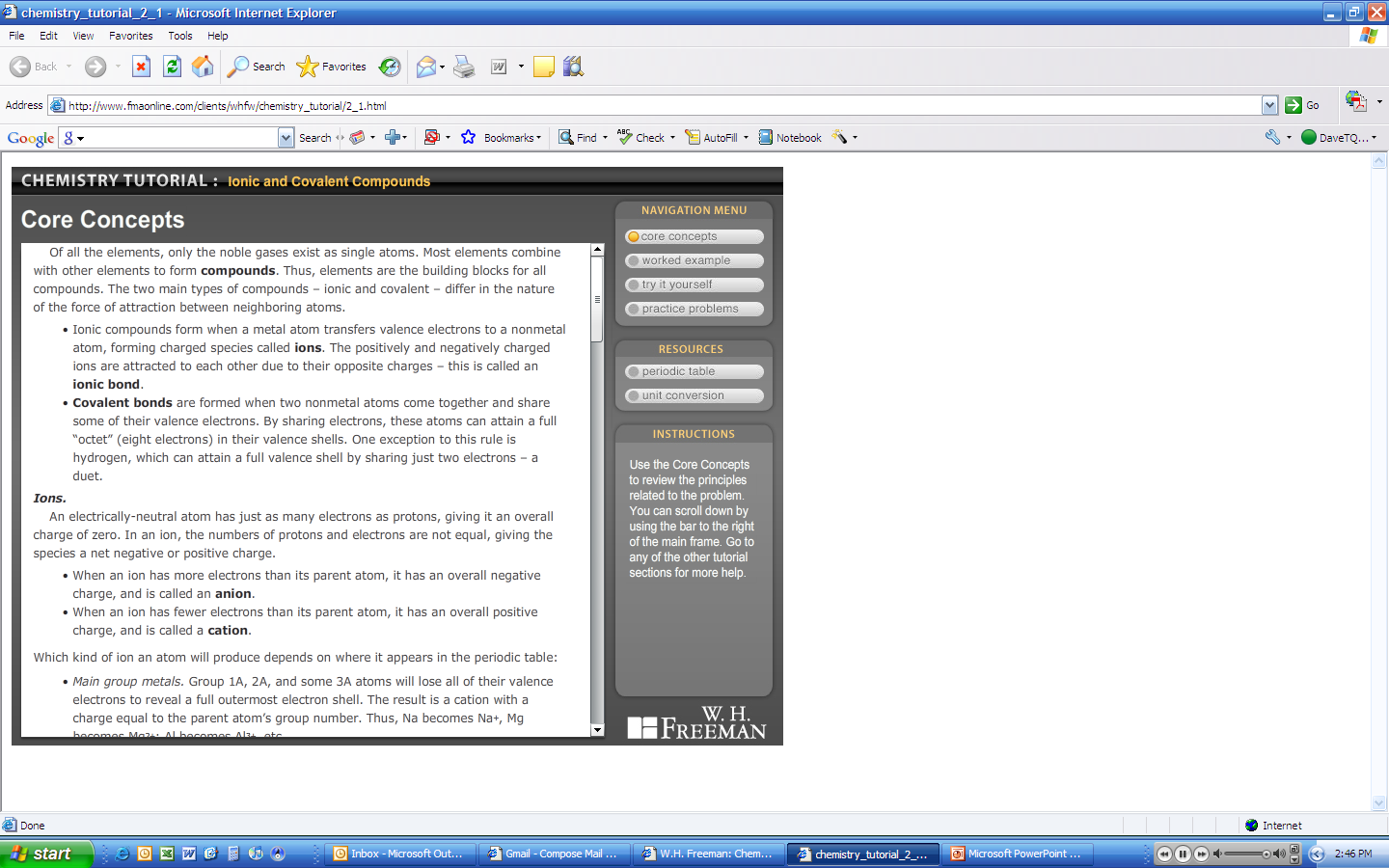 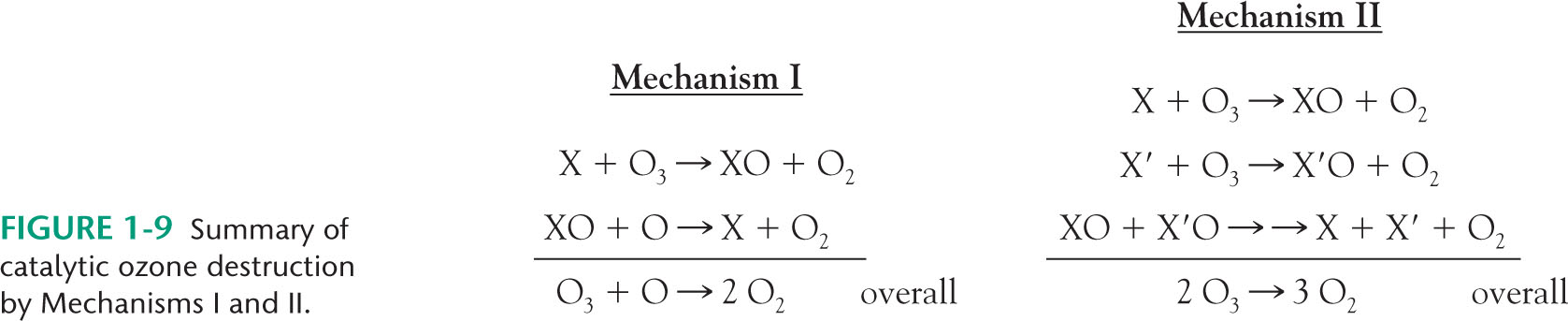 © 2012 W. H. Freeman & Co.
Decrease in overall ozone levels primarily due to increases in X catalysts
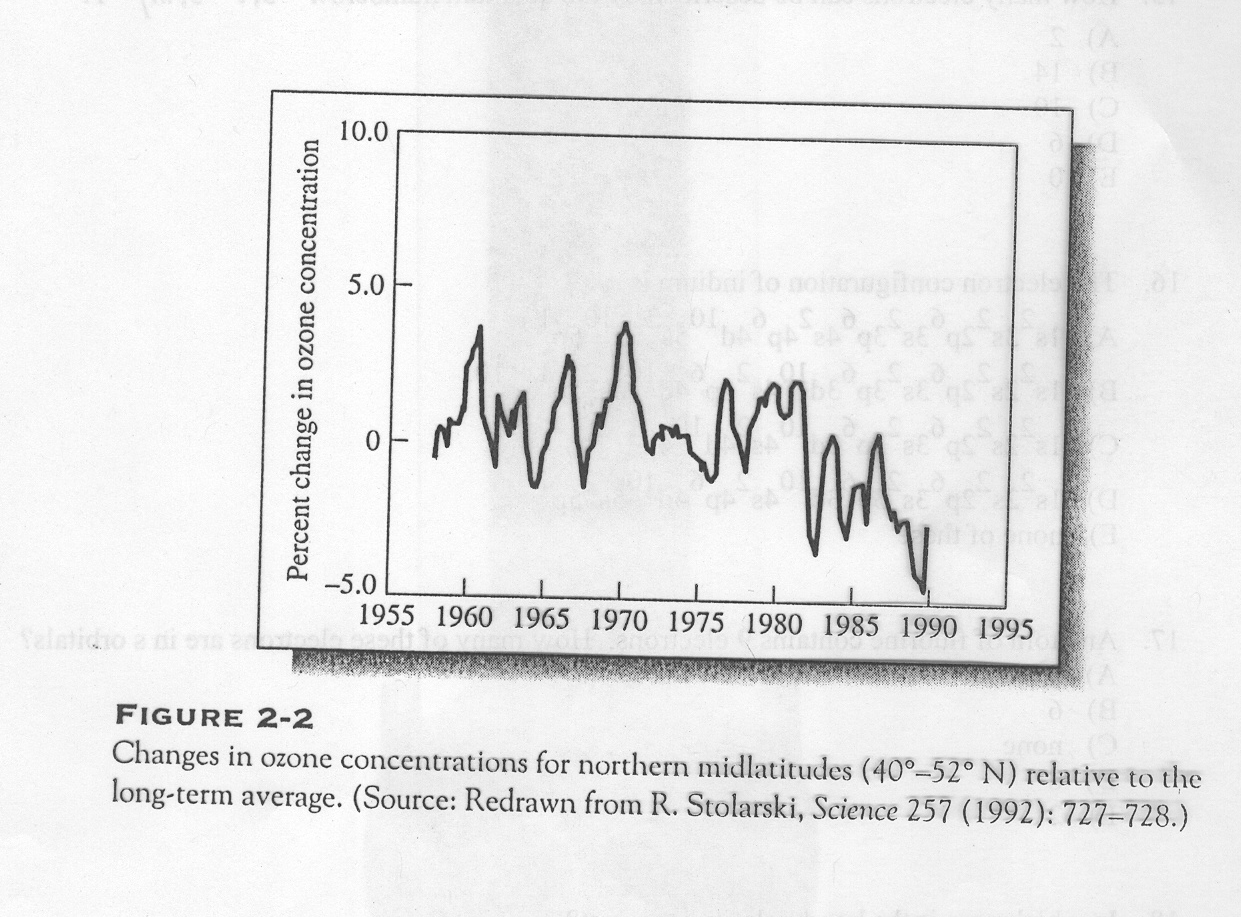 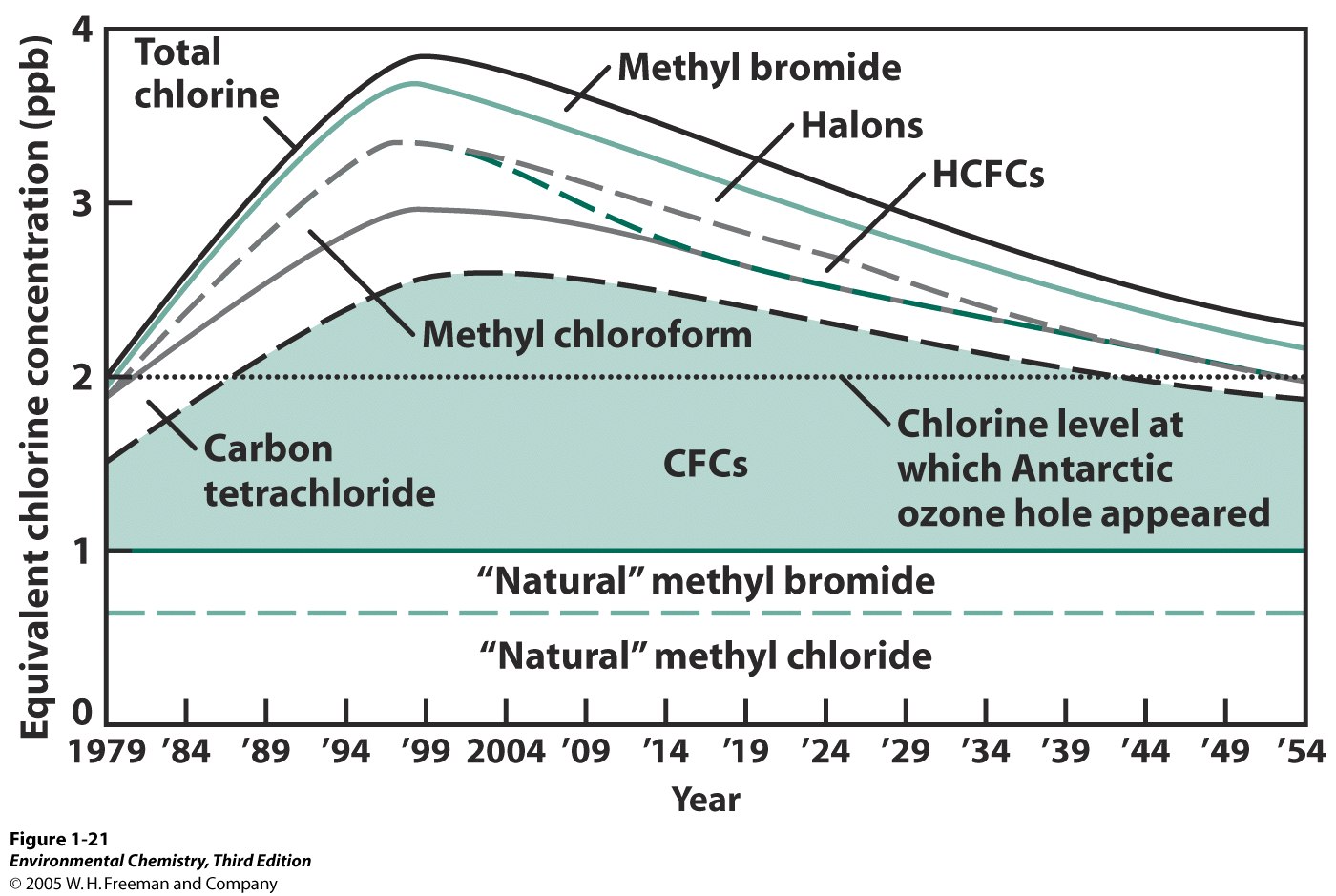 NOAA-CMDL
NOAA-CMDL
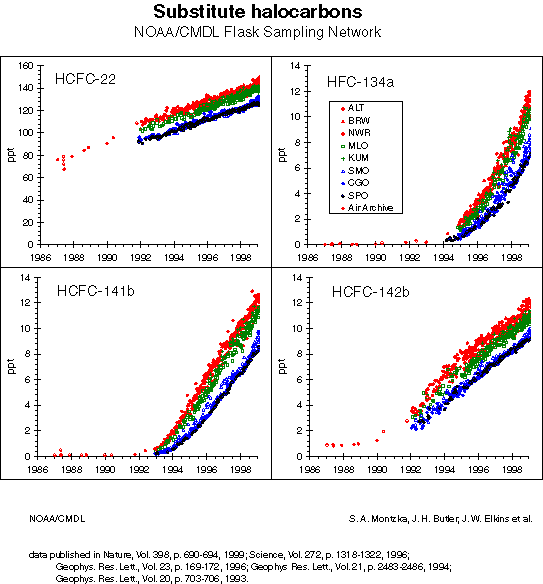 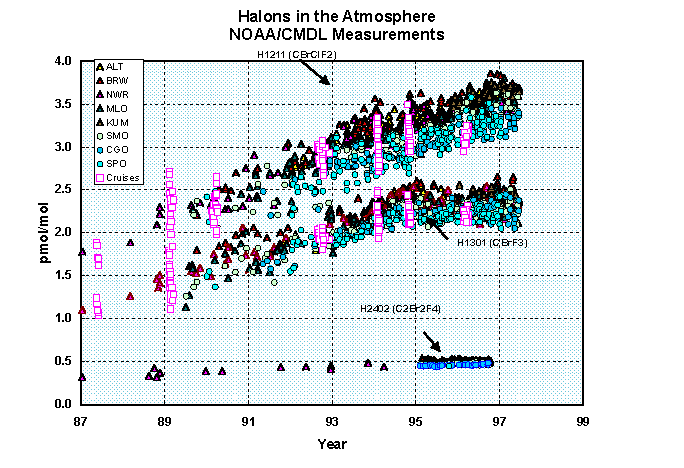 NOAA-CMDL
NOAA’s ER-2 Flying Lab
Chapter 1 – Additional Problem
Chapter 1 – Additional Problem
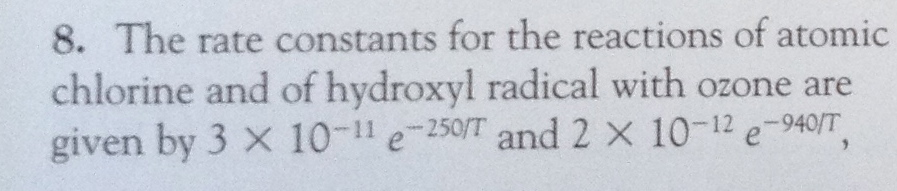 Chapter 1 – Additional Problem
END